Fallos en la red: efectos colaterales
Don creí y don pensé eran hijos del mal estudio… ¿o no?
Escenario
Empresa con 4 circuitos
3 Carriers (1 Gbit/s)
1 Punto neutro (1 Gbit/s)
Minimo control de tráfico (algún AS Path prepend)
Nombres omitidos para proteger inocentes
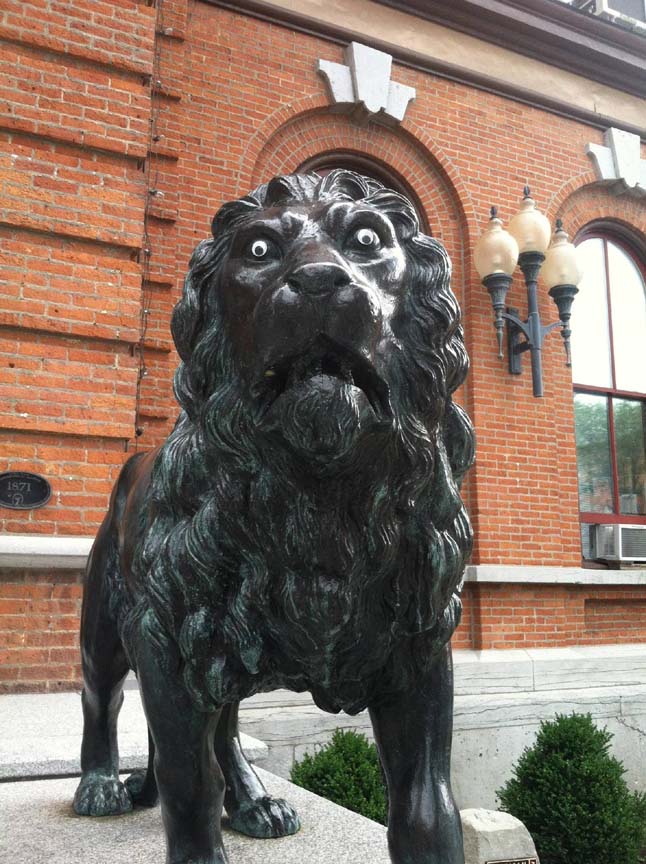 A nuestra empresa le va bien
Decide ampliar un carrier a 10Gbps.
El que más trafico lleva
Ajusta  los otros dos con prepends
Todo bien hasta…
Primer día con demanda de tráfico
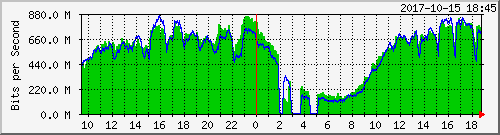 Buscar culpables habituales
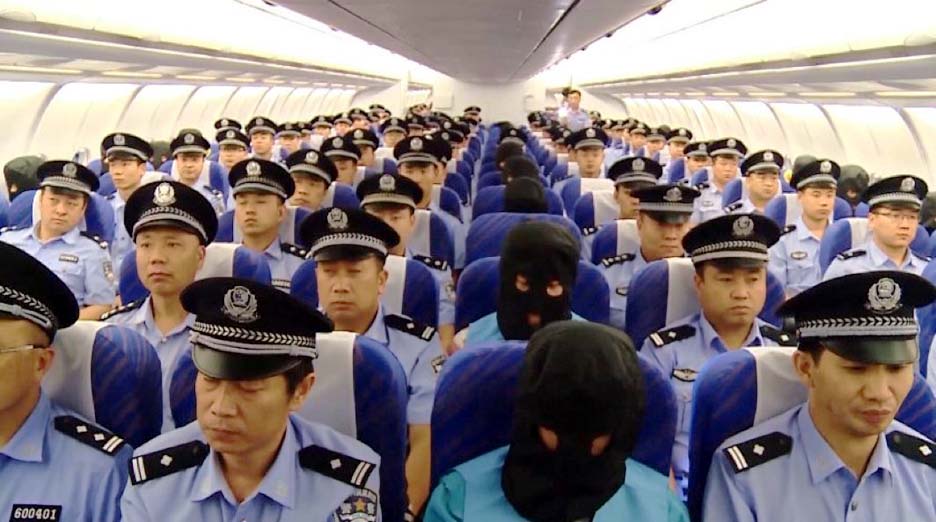 Proveedor
Me capa al 1 Gbps
Protagonista
Calidad de servicio aplicada a la interfaz
Fallo de hardware
Cambio de tarjeta, SFP+…
Proveedor
Me capas a 1 Gbps
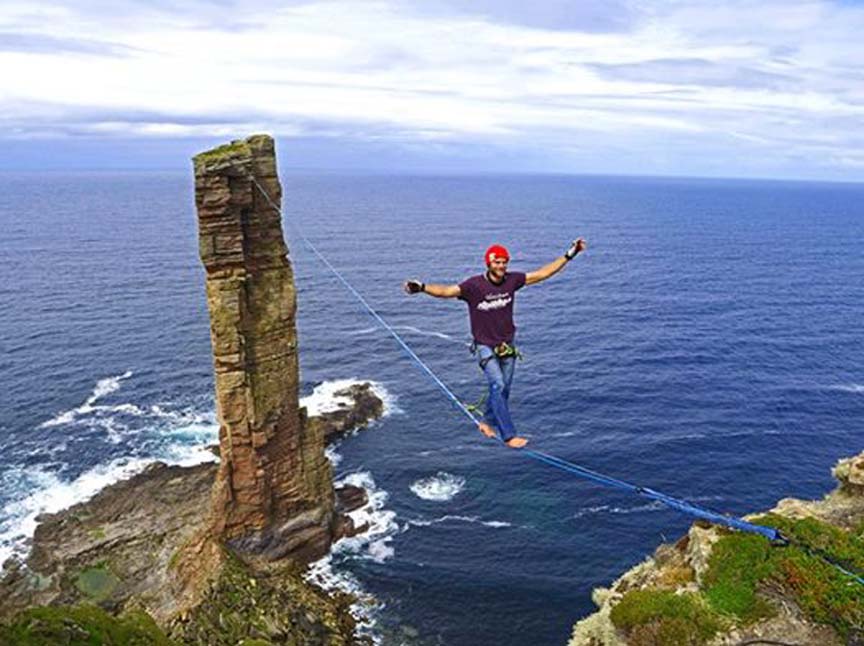 Una pequeña pista
Cuando se produce el error…
El enlace con el punto neutro se saturaba
O viceversa
Test
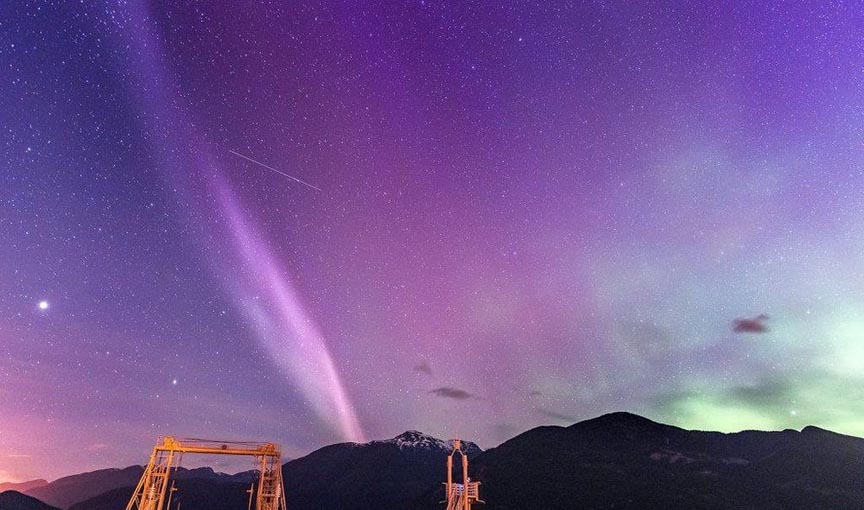 Tiramos la conexión con Google en el punto neutro
Se dejo de saturar la conexión con el IX
La conexión de 10Gbps pasó de 1 Gbps de tráfico
TOUCHEEEE!!!
Razonamiento
Tráfico asimétrico
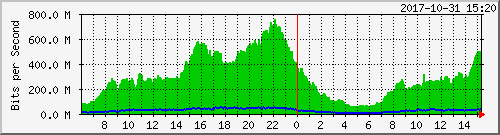 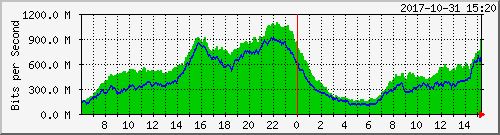 Conclusiones
Nunca digas “eso no influye”
Siempre hay tráfico asimétrico
Conoce tu red
Ninguna herramienta es redundante
MRTG no es suficiente
OpenNTI es un buen comienzo
¿Preguntas?